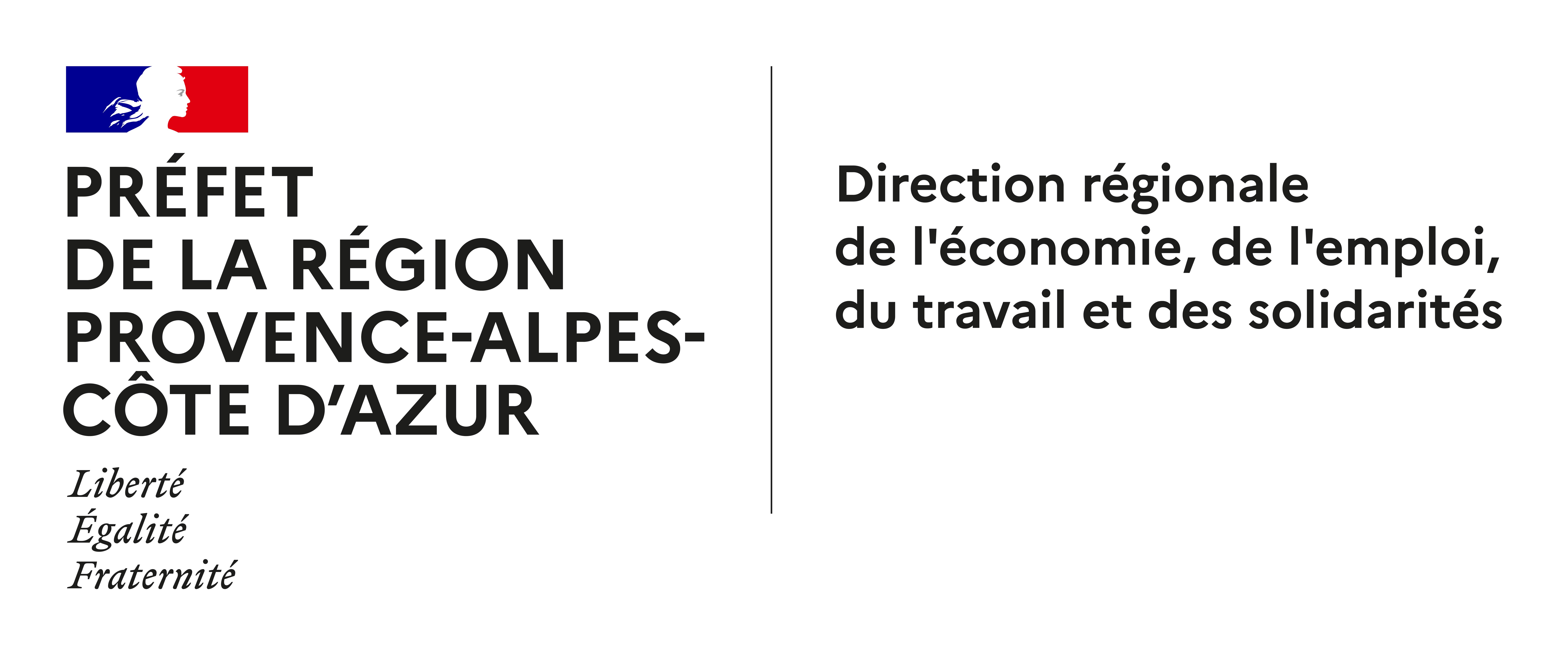 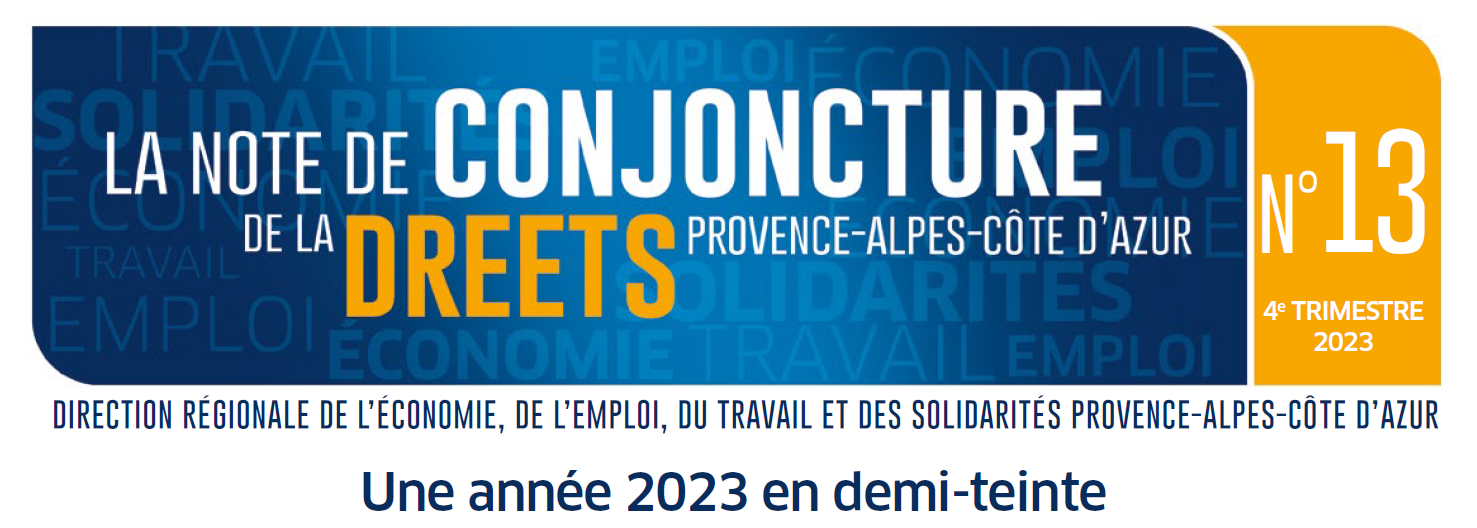 Services études, statistiques, évaluation
La Note de conjoncture du 4e trimestre 2023
1
L’emploi salarié au ralenti en 2023
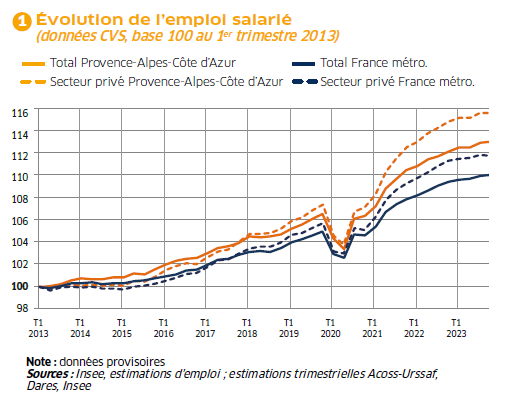 En 2023
(par rapport à 2022)
+0,8 % (après +1,5 %)
+0,5 % (après +1,4 %)
La Note de conjoncture du 4e trimestre 2023
2
En 2023, la croissance est portée uniquement par l’emploi hors intérim ; l’intérim se replie dans les mêmes proportions qu’en 2022
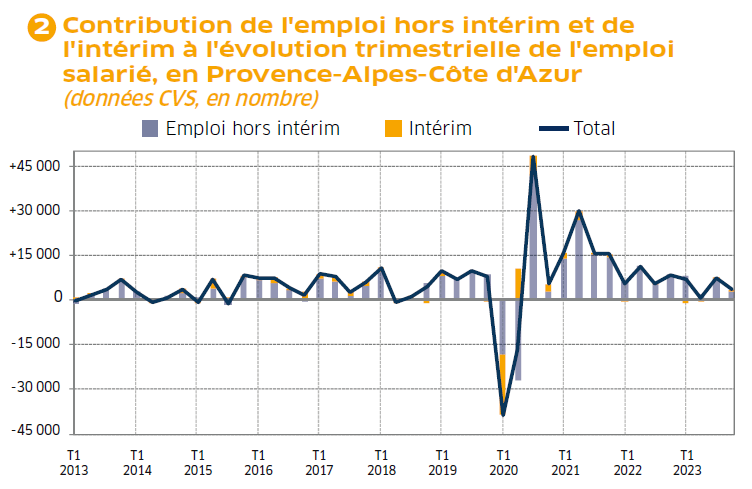 En 2023, 
+16 700 emplois :
+17 700
emplois hors intérim

-1 000 intérimaires
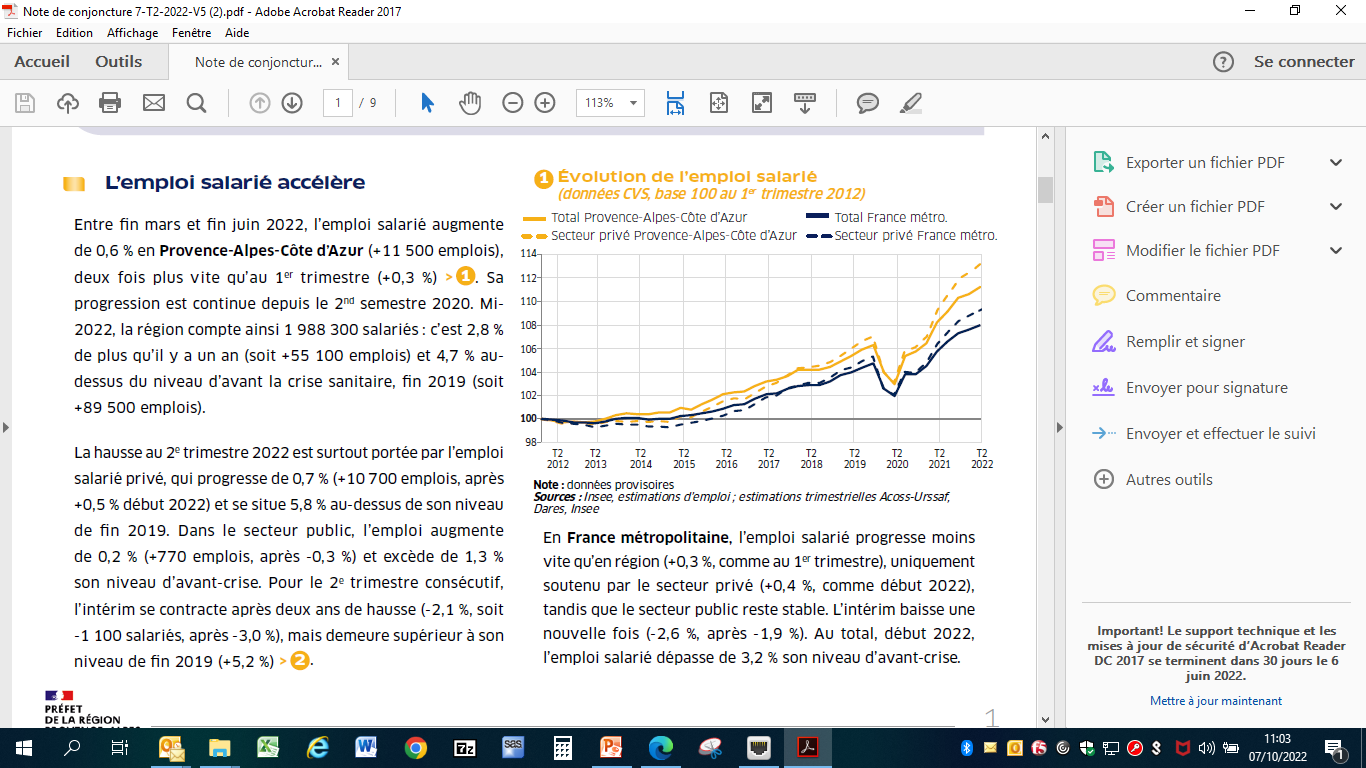 La Note de conjoncture du 4e trimestre 2023
3
Le tertiaire marchand détruit des emplois fin 2023 et enregistre sa plus faible croissance annuelle en neuf ans (hors crise sanitaire)
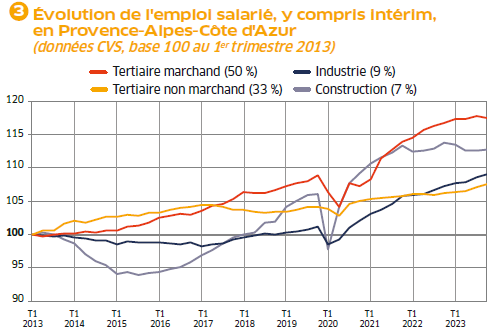 En 2023 :
+0,7 % (après +2,4 %)
-0,9 % (après +0,3%)
+1,7 % (après +1,4 %)
+1,3 % (après +0,4 %)
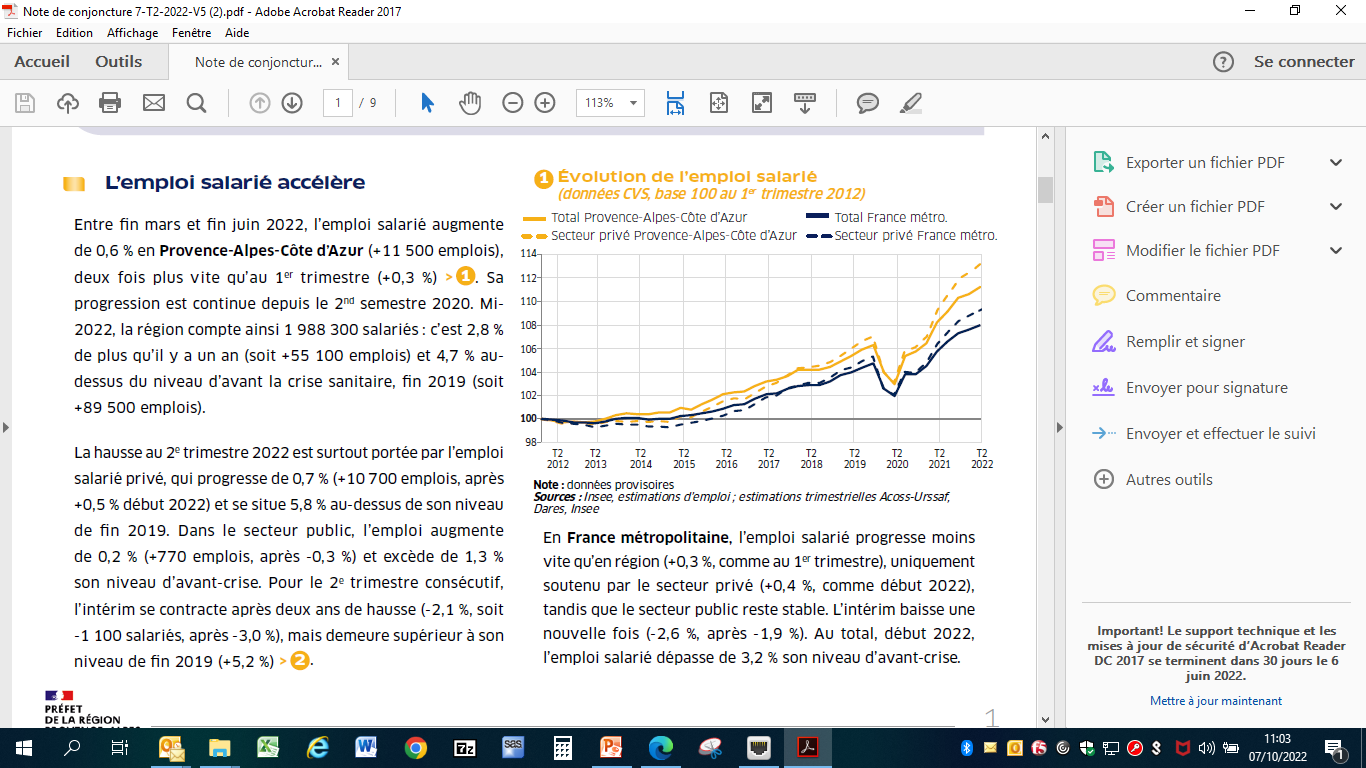 La Note de conjoncture du 4e trimestre 2023
4
Malgré une nouvelle stabilité en fin d’année, les effectifs reculent dans la construction en 2023 pour la 1ère fois depuis 2015
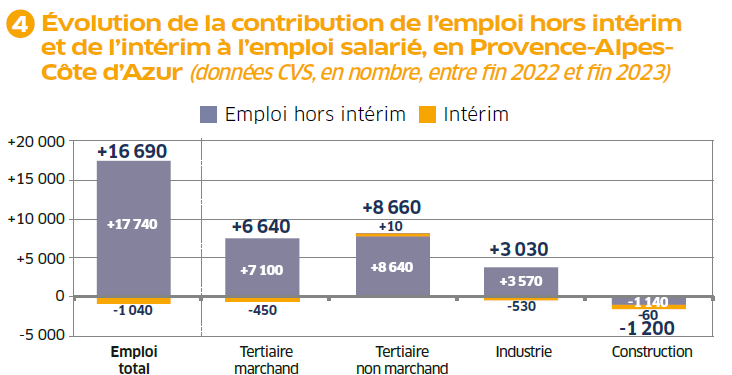 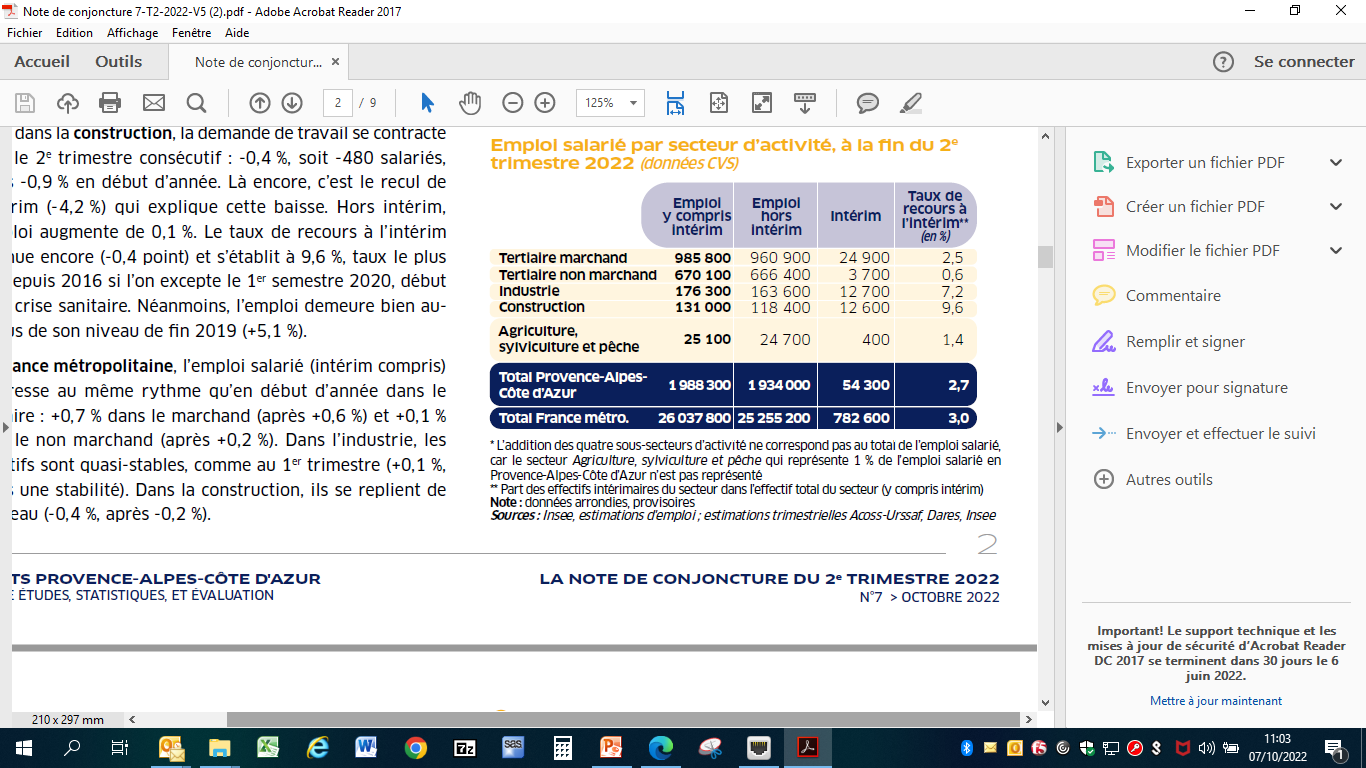 La Note de conjoncture du 4e trimestre 2023
5
Premier repli annuel des embauches en près de dix ans (hors contrats courts et hors crise sanitaire)
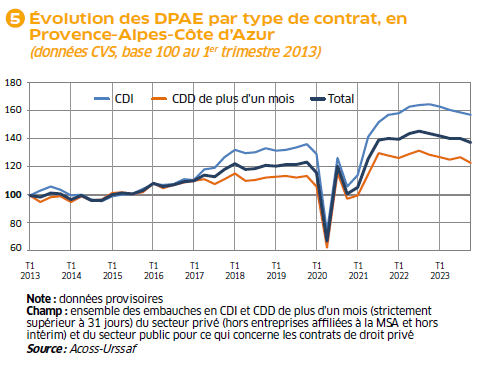 La Note de conjoncture du 4e trimestre 2023
6
Malgré une légère hausse en fin d’année, le nombre de bénéficiaires de contrat aidé continue de reculer en 2023, mais moins vite qu’en 2022
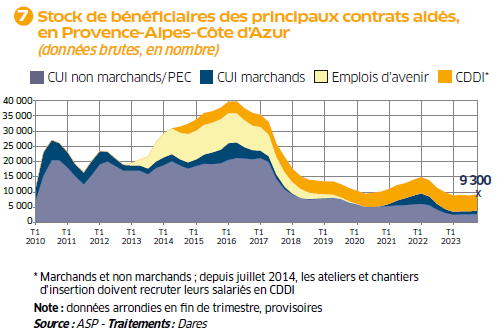 La Note de conjoncture du 4e trimestre 2023
7
La croissance de l’apprentissage en perte de vitesse
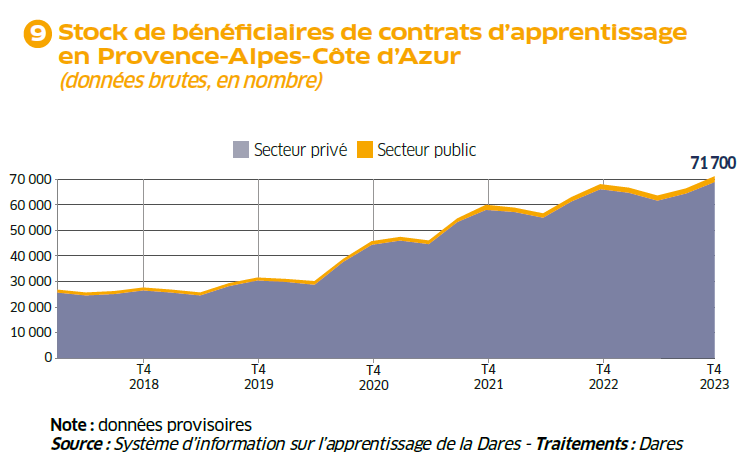 La Note de conjoncture du 4e trimestre 2023
8
Stable au dernier trimestre de l’année, le taux de chômage augmente légèrement sur un an, mais demeure à un niveau très bas
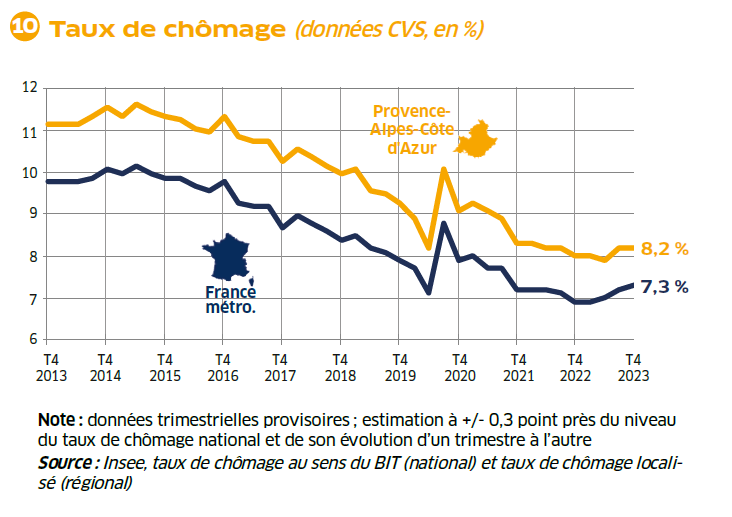 Par rapport
au T4 2022 :
+0,2 point
+0,4 point
La Note de conjoncture du 4e trimestre 2023
9
Stabilité ou légère hausse annuelle dans tous les départements, sauf dans le Vaucluse où l’augmentation est très marquée...
Note : données trimestrielles provisoires ; estimation à +/- 0,3 point près du niveau du taux de chômage national 
et de son évolution d’un trimestre à l’autre
Source : Insee, taux de chômage au sens du BIT (national) et taux de chômage localisé (régional et départementaux)
La Note de conjoncture du 4e trimestre 2023
10
… particulièrement dans la zone d’emploi de Bollène - Pierrelatte
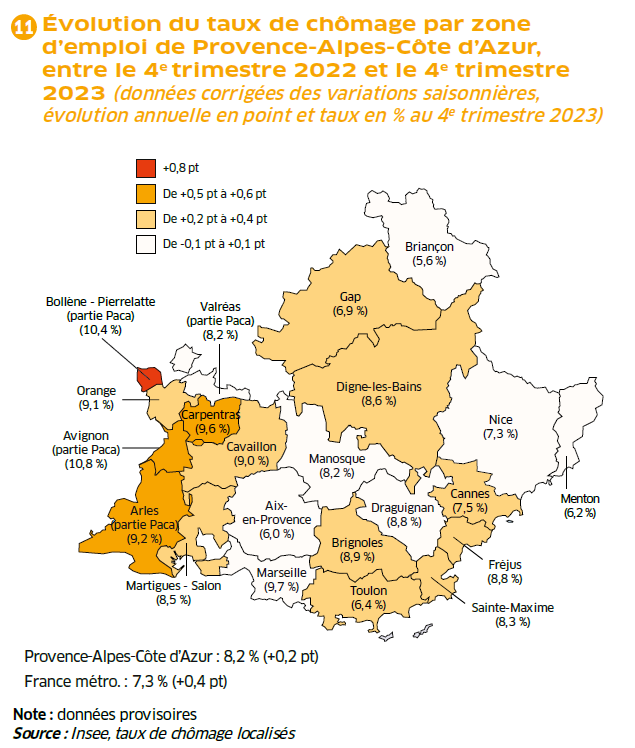 La Note de conjoncture du 4e trimestre 2023
11
La demande d’emploi, qui baissait chaque trimestre depuis mi-2021, repart à la hausse en fin d’année
La Note de conjoncture du 4e trimestre 2023
12
Sur un an, elle s’élève très légèrement, après deux années de fort recul
La Note de conjoncture du 4e trimestre 2023
13
L’augmentation trimestrielle concerne davantage les hommes que les femmes
La Note de conjoncture du 4e trimestre 2023
14
Sur un an, seule la demande d’emploi des hommes s’accroît
La Note de conjoncture du 4e trimestre 2023
15
Les jeunes de moins de 25 ans sont les plus touchés par la hausse trimestrielle de la demande d’emploi…
La Note de conjoncture du 4e trimestre 2023
16
… en rythme annuel, c’est la seule tranche d’âge qui s’élève
La Note de conjoncture du 4e trimestre 2023
17
Le nombre de demandeurs d’emploi de longue durée rebondit fin 2023, après deux ans et demi de repli ininterrompu
La Note de conjoncture du 4e trimestre 2023
18
En 2023, recul moins vif pour les demandeurs d’emploi de longue durée, élévation plus modérée pour les inscrits depuis moins d’un an
La Note de conjoncture du 4e trimestre 2023
19
Sur un an, nouvelles baisses du nombre de bénéficiaires du RSA et de l’ASS ; 1er recul pour la prime d’activité depuis mi-2021 ; hausse pour l’AAH
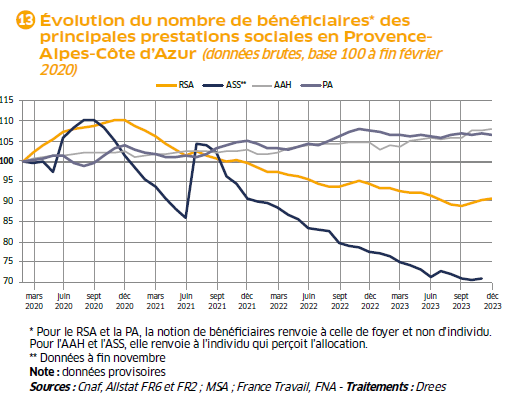 La Note de conjoncture du 4e trimestre 2023
20
Un repli du nombre de foyers bénéficiaires du RSA bien plus marqué qu’au niveau national, dans la plupart des départements de la région
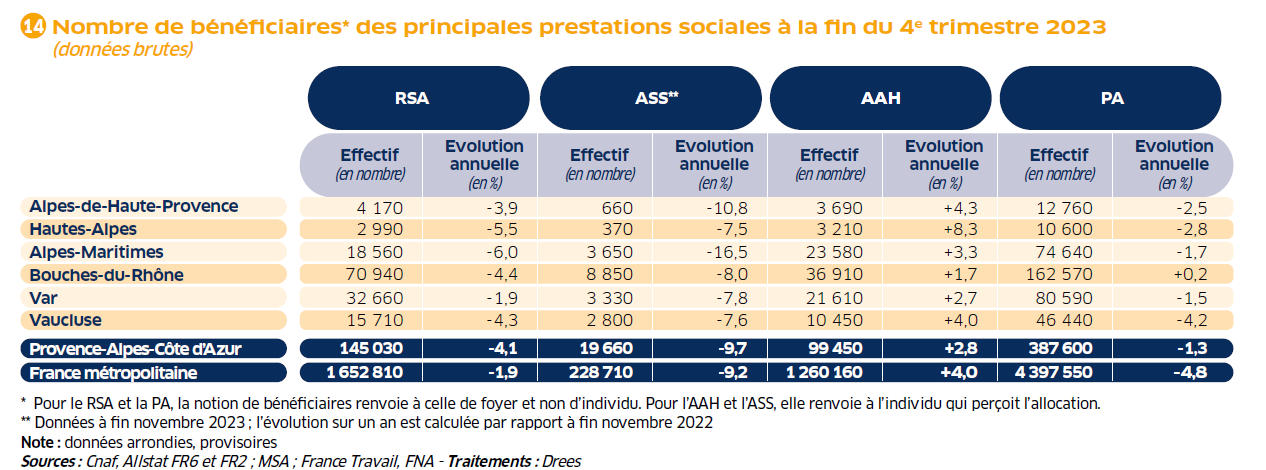 La Note de conjoncture du 4e trimestre 2023
21
Pour en savoir plus
La Note de conjoncture de la Dreets Provence-Alpes-Côte d’Azur:
https://paca.dreets.gouv.fr/Les-publications-periodiques-9124

Les éclairages conjoncturels départementaux :

http://paca.dreets.gouv.fr/Les-outils-de-pilotage-territorialises


Retrouvez tous nos indicateurs dans le Tableau de bord des indicateurs clés 

en téléchargement sur le site de la Dreets Provence-Alpes-Côte d’Azur : 

https://paca.dreets.gouv.fr/Les-indicateurs-cles-de-la-Dreets-Paca
La Note de conjoncture du 4e trimestre 2023
22